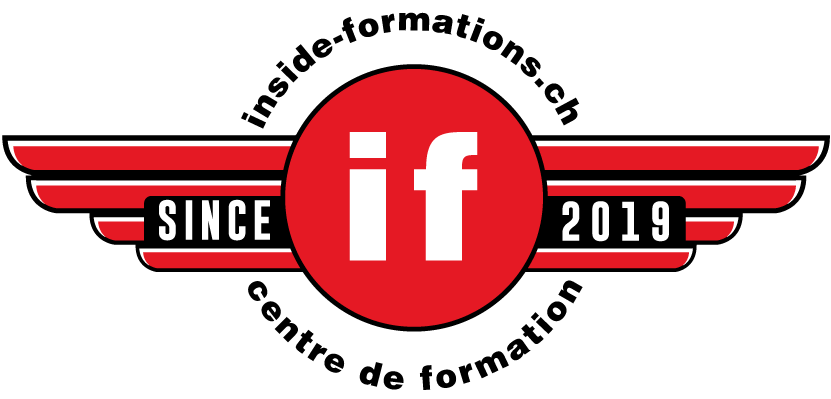 Préparation à l’examen OACP

Thème 4: 
Utilisation optimale de la chaîne cinématique
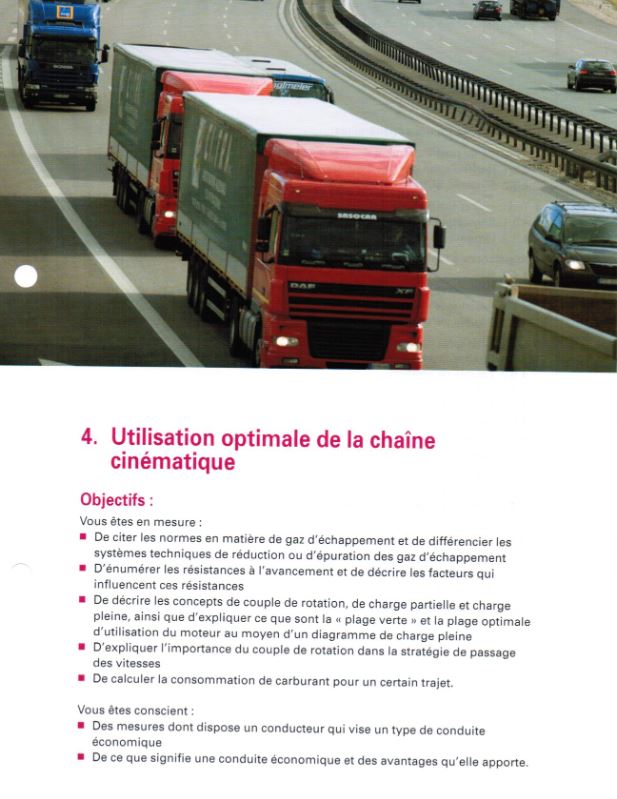 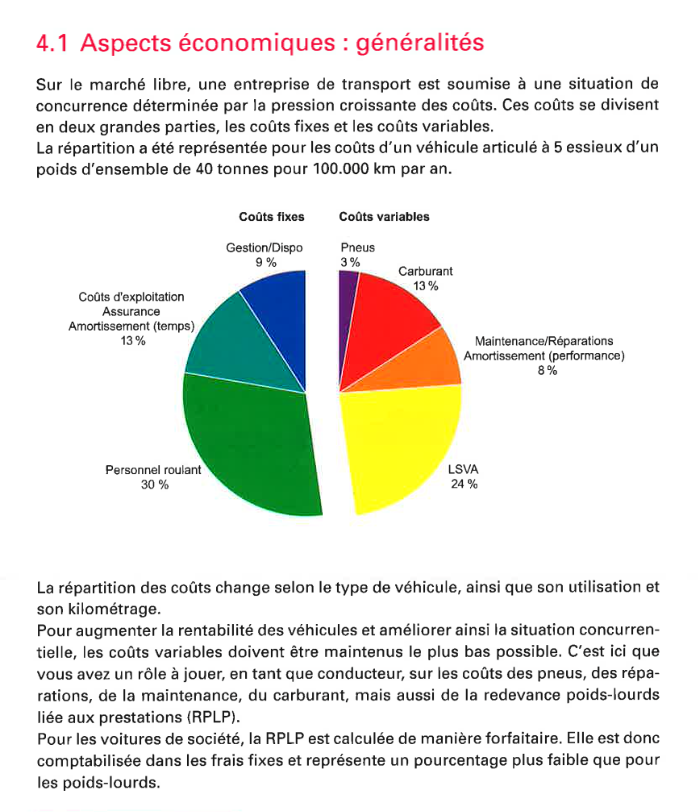 4.1 Le coûts dans les transports
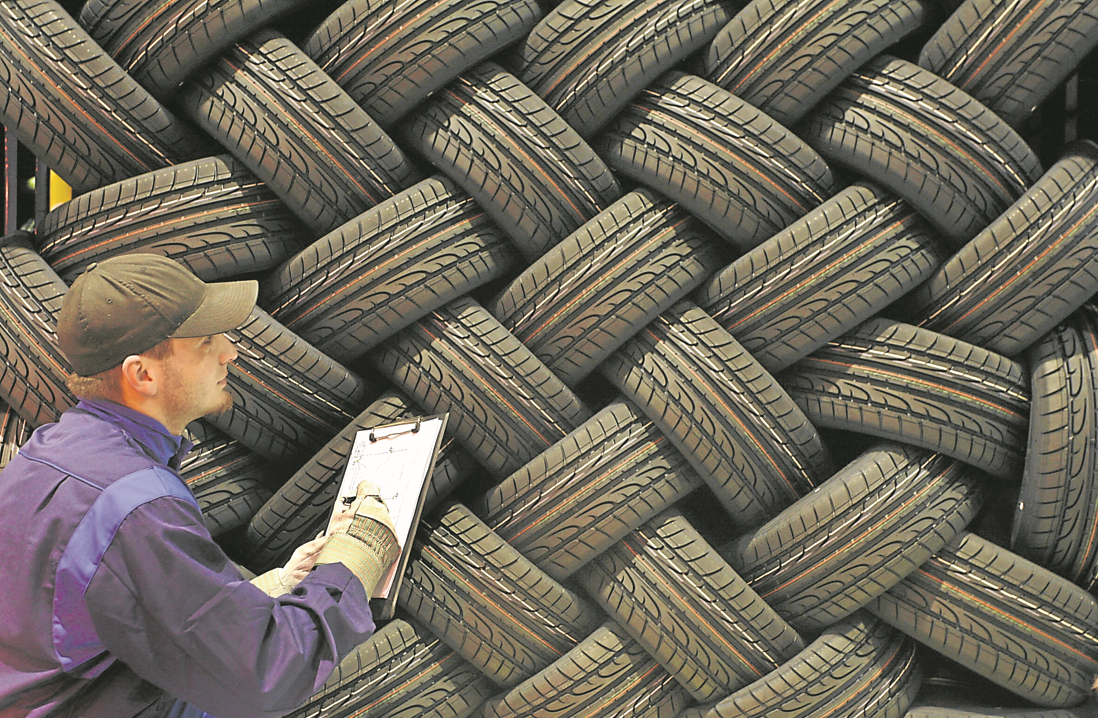 La bonne pression joue un rôle économique
Base de la technique du véhicule
4
Exemple de calcul
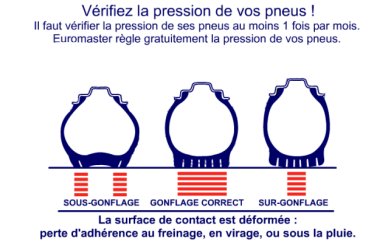 1,80 Fr. par litre de diesel
35 litres consommés pour 100Km
500 Km par jour
250 jours de travail (JT)

5 x 35 litres = 175 litres par jour x 250 JT = 43 750 litres par an
Minoration 4%
5 x 34 litres = 170 litres par jour x 250 AT = 42 500 litres par an
Différence 1 250 litres à 1,80 Fr = 2250 Fr par camion 

Pour 20 camions, on obtient une économie de 45 000 Fr
5
Base de la technique du véhicule
4.2  Système de post-traitement des gaz d’échappement
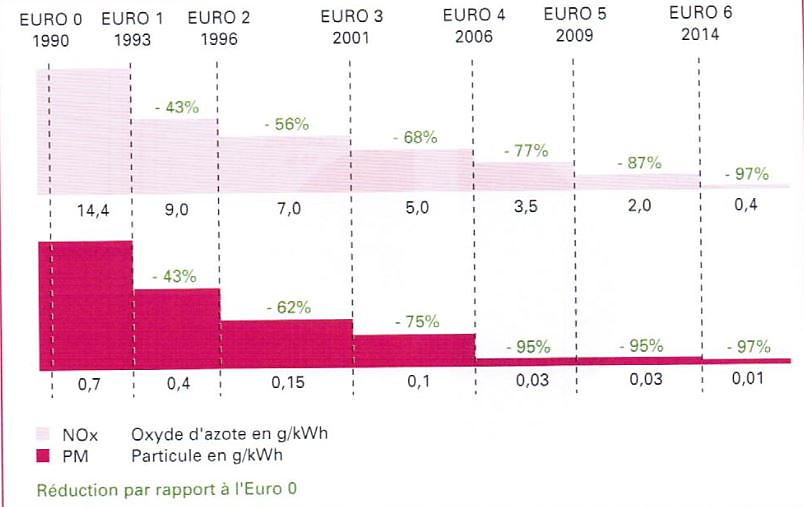 Euro
Diesel! Vous avez dit Diesel!?
Moteur
Fonctionnement
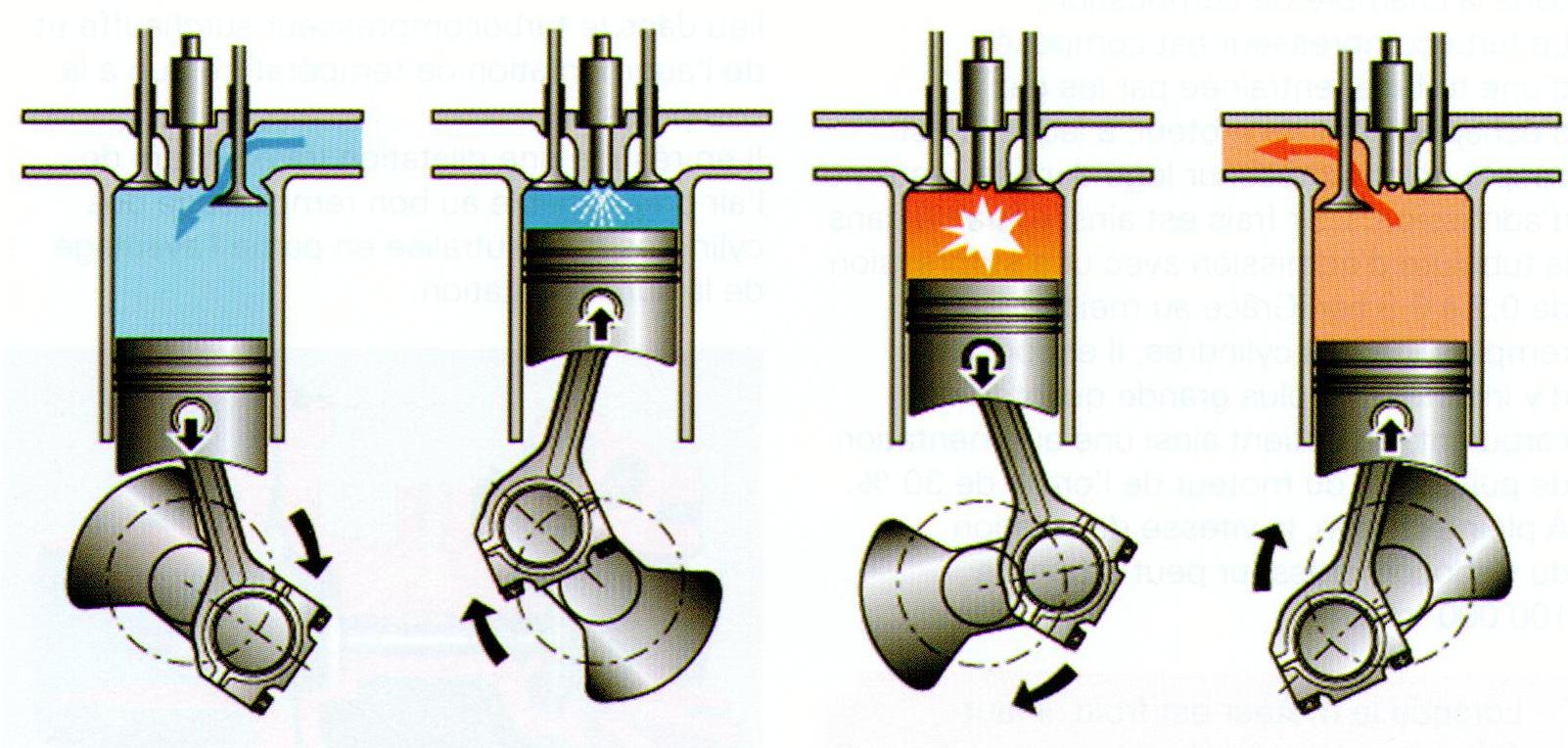 Piston, bielle, vilebrequin, soupape (d’admission), soupape (d’échappement)
Fonctionnement des moteurs
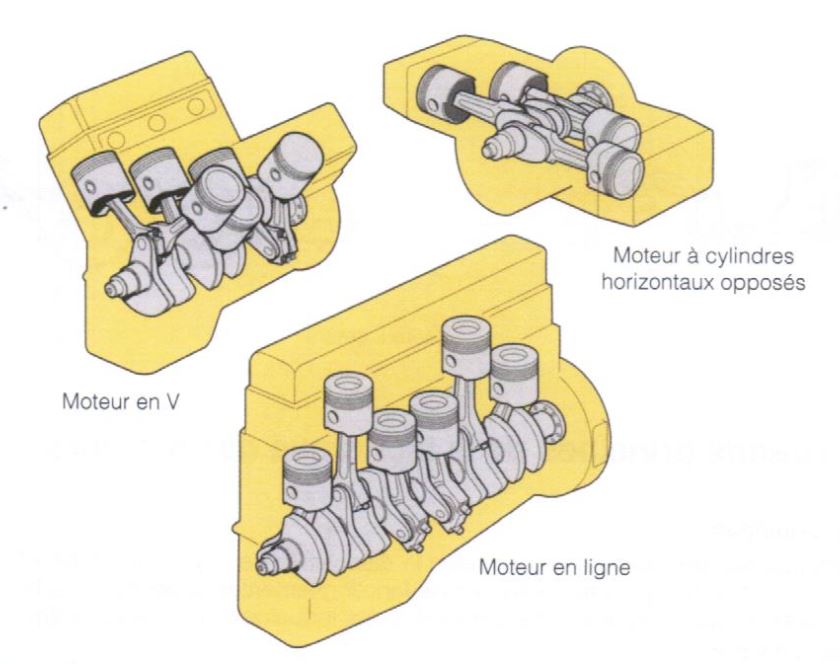 Common Rail (CR)
Turbocompresseur
Intercooler
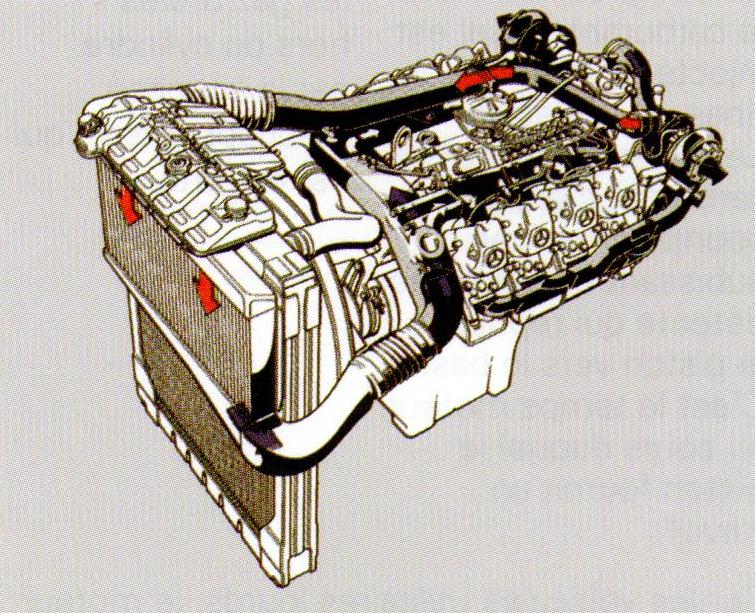 Il sert à refroidir
L’air qui ressort 
Du/des turbo
Air/air
4.2.1  Recirculation des gaz d’échappement / FAP
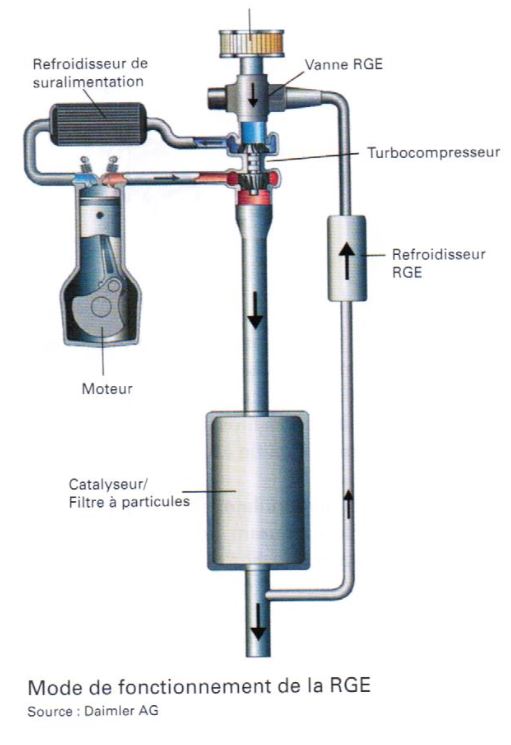 Aussi vanne EGR
4.2.2  Système de réduction catalytique sélective
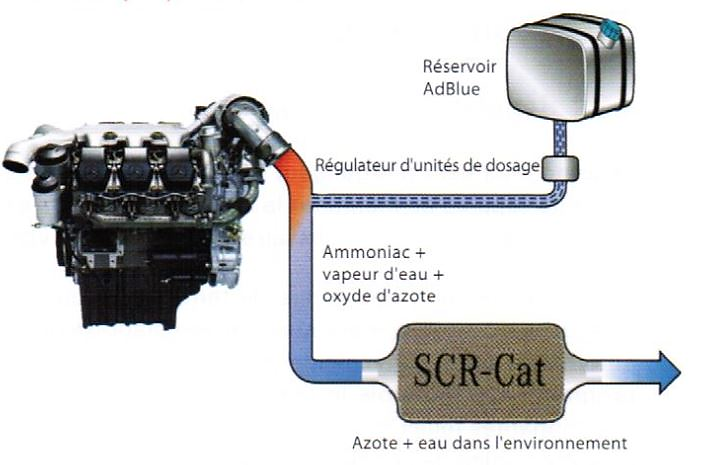 L’AD Blue
4.4  Résistance à l’avancement
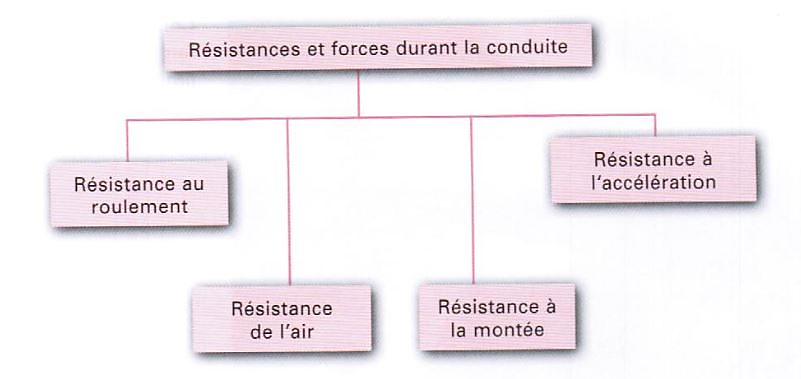 4.4.1  Résistance au roulement
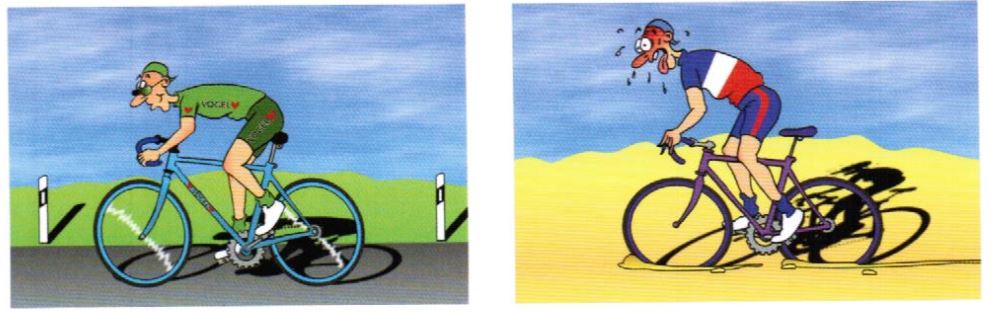 Facteurs qui influencent la résistance au roulement
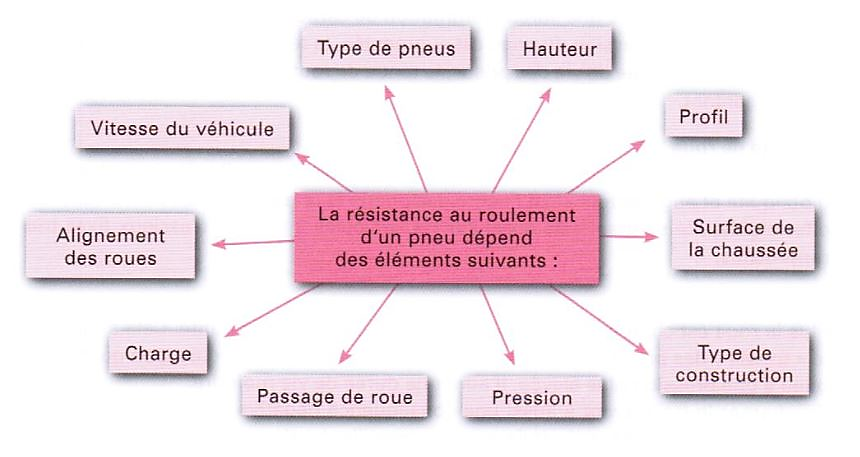 La durée de vie et la résistance au roulement dépendent de la pression
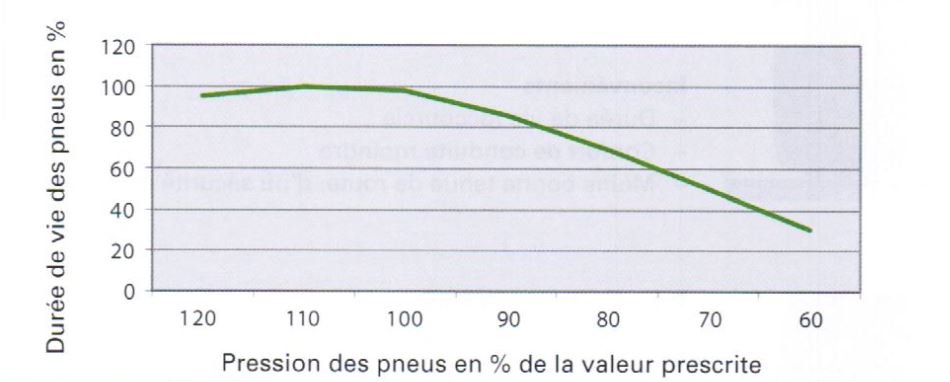 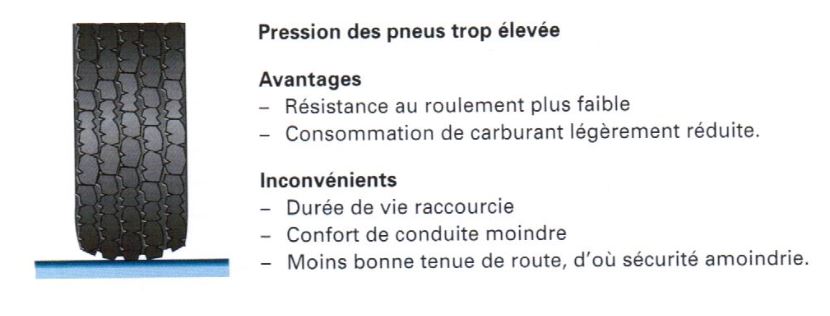 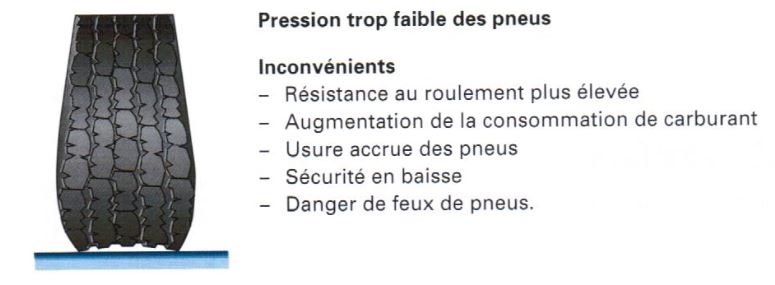 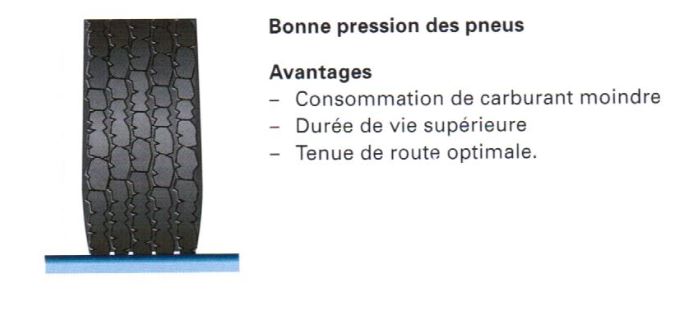 Surconsommation de carburant
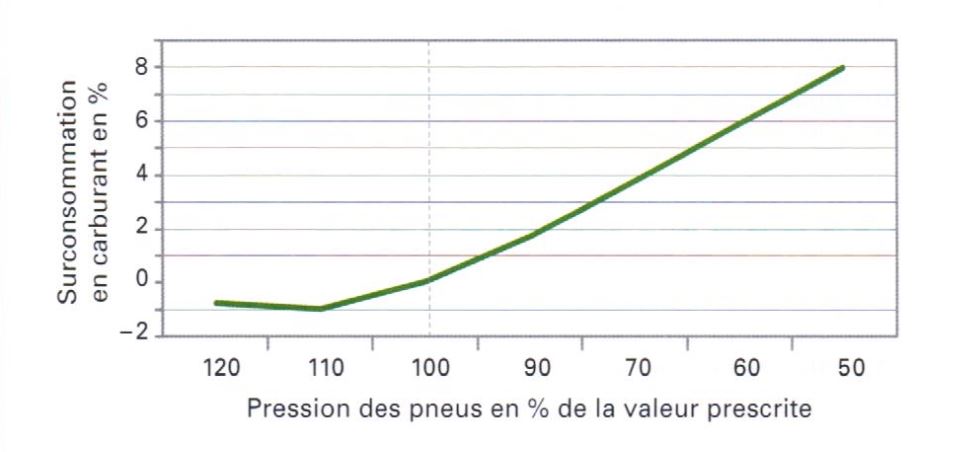 4.4.2  Résistance de l’air
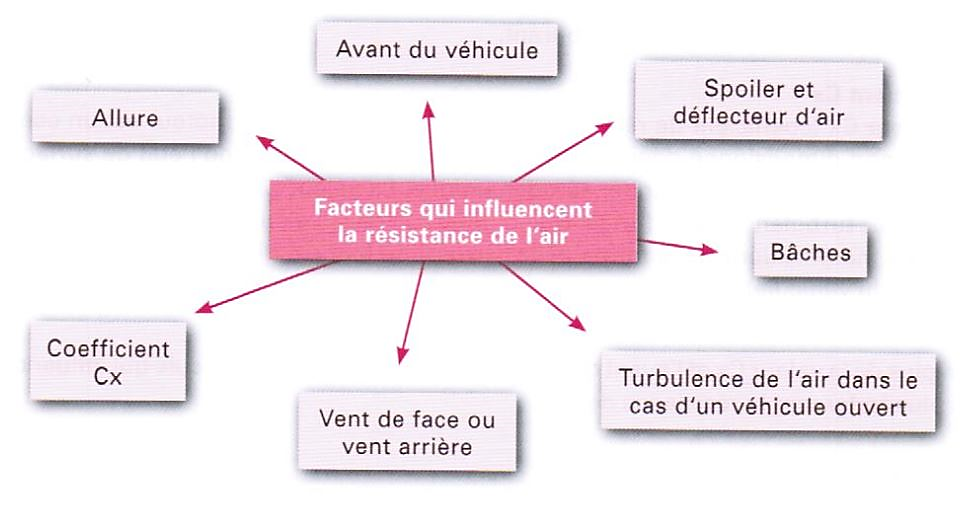 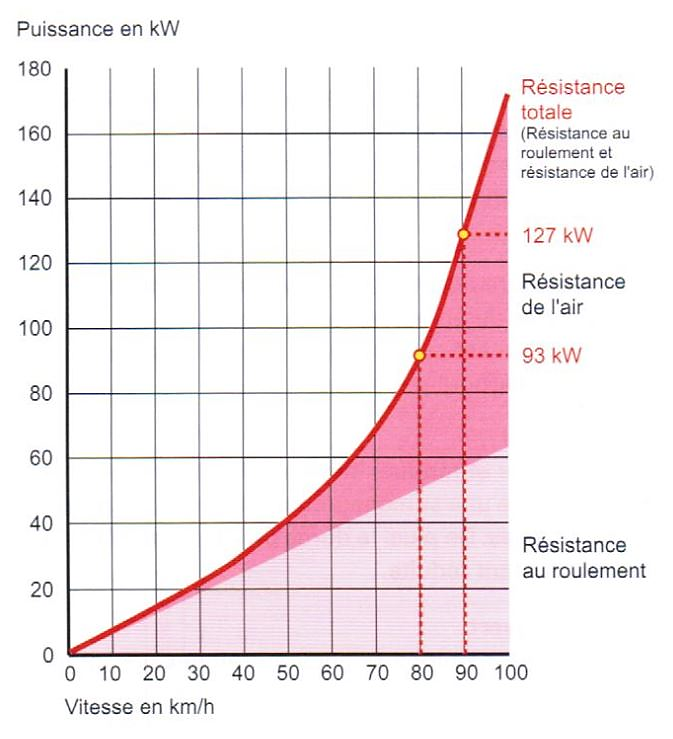 4.4.3  Résistance à la montée
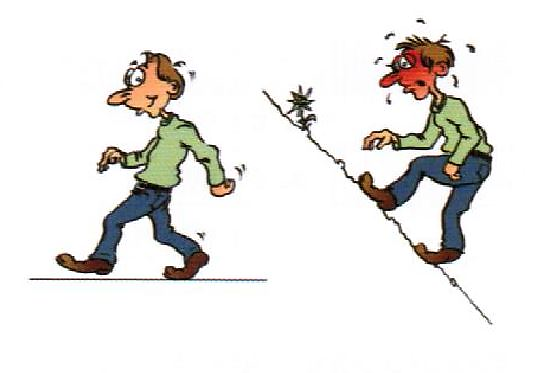 4.4.4  Résistance à l’accélération
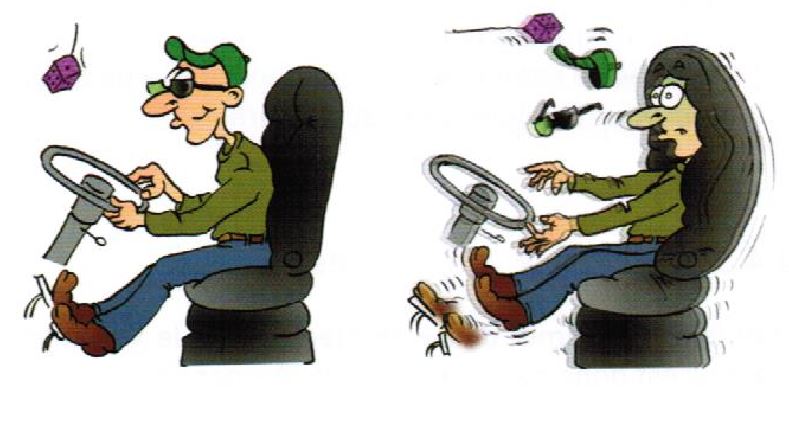 4.5  Caractéristique moteur
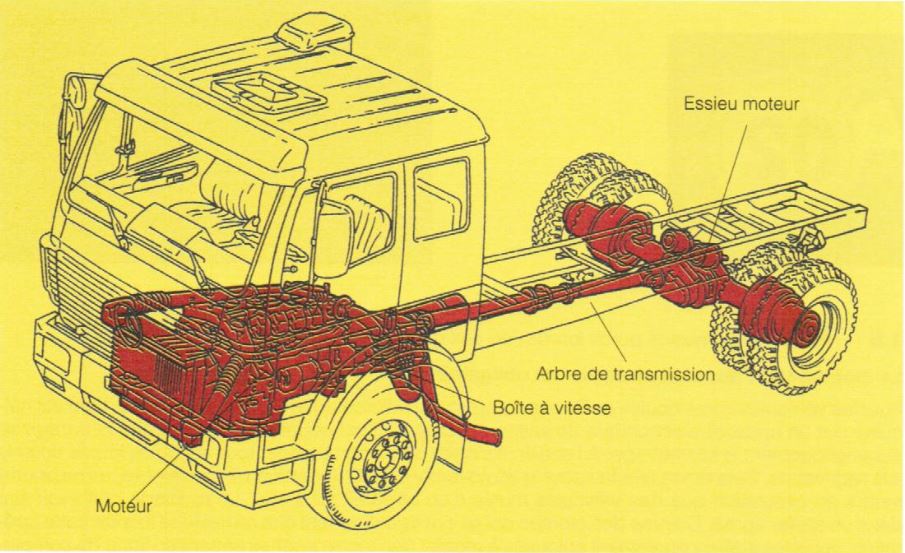 4.5.1  Chaîne cinématique
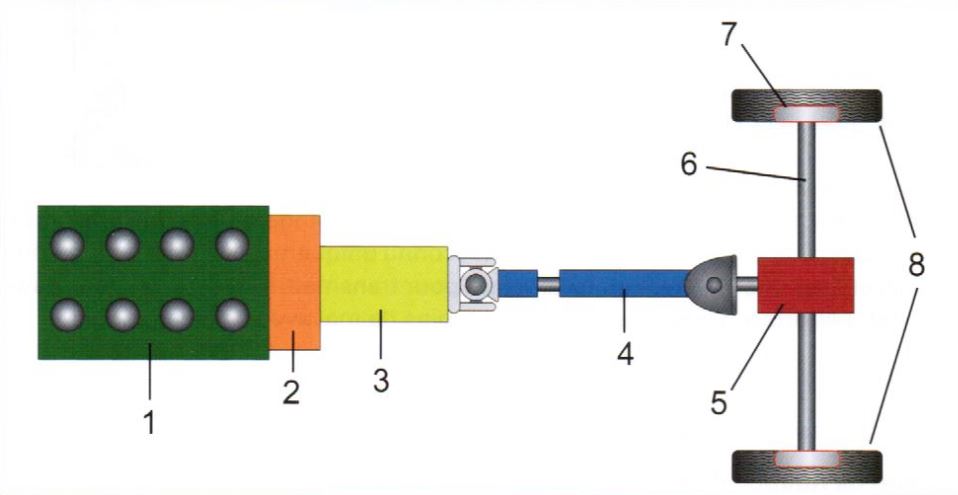 Le différentiel
4.5.2  Couple de rotation
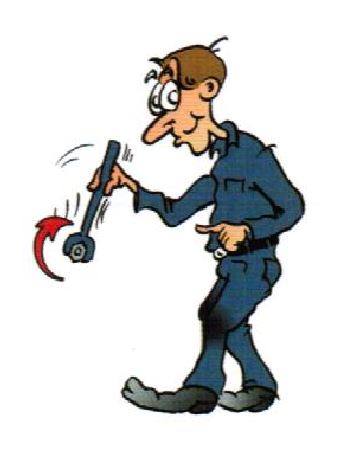 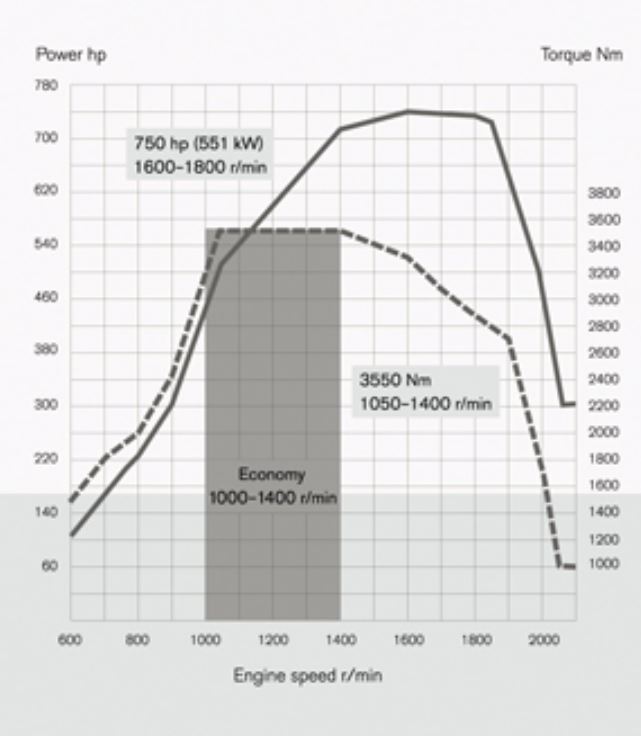 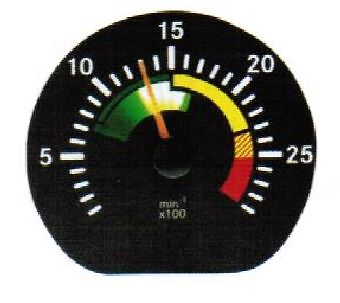 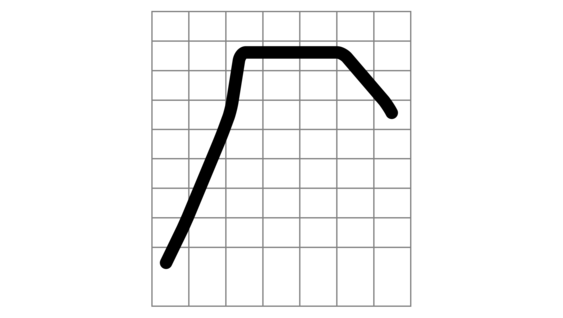 Un peu d’histoire …
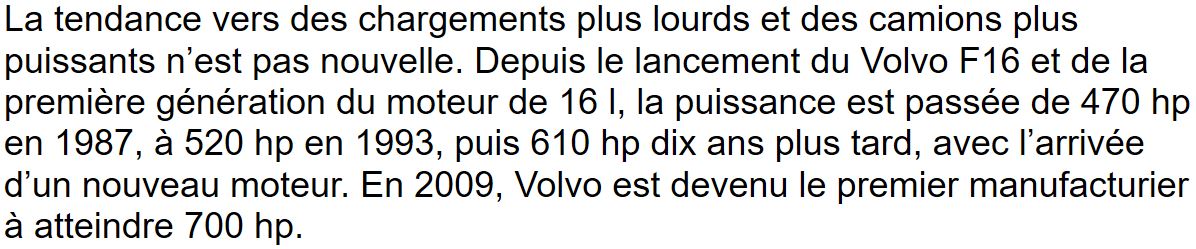 4.5.5  Le diagramme charge pleine
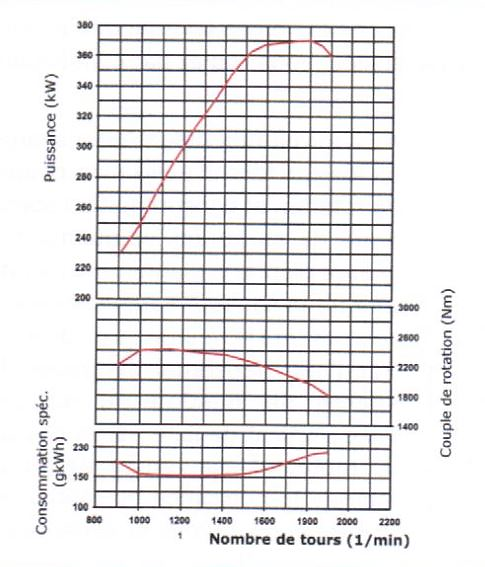 4.5.6  Le diagramme ovoïde
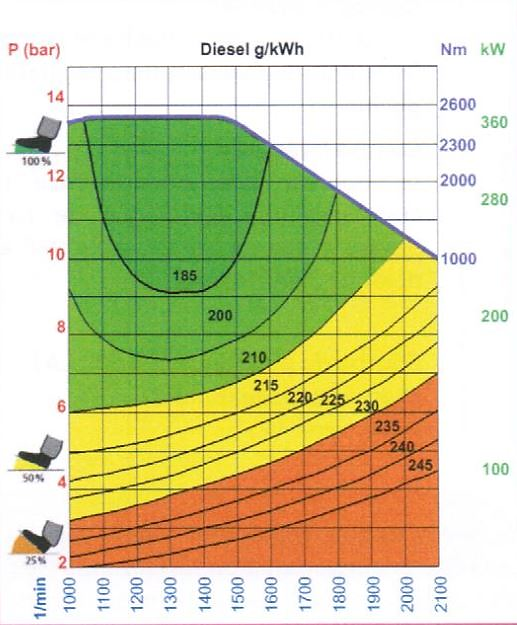 4.5.7  Calculer la consommation de carburant
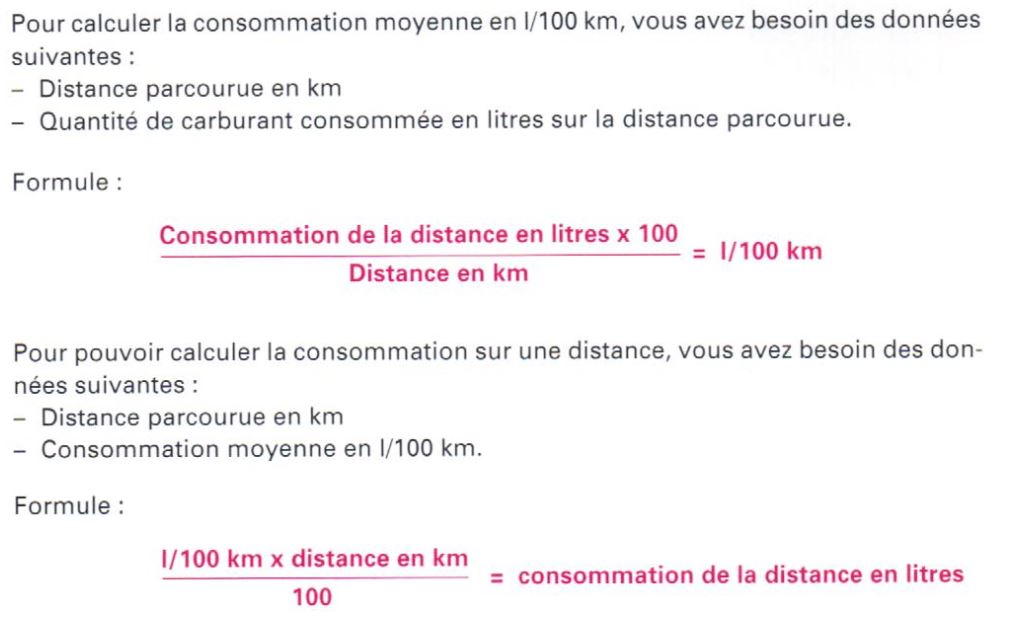 4.6  La philosophie de conduite éco
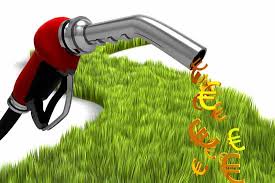 4.6.1  Conduire d’après le compte tour
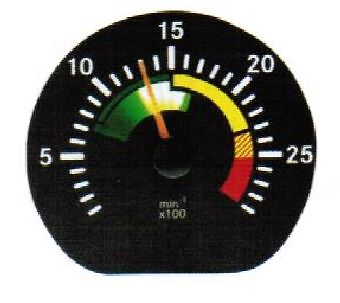 Savez-vous comment rouler gratuitement?
>>> descente!
Peu t’on faire de la conduite éco avec une boite automatique robotisée?
Lever de la pédale!
Utiliser l’inertie du véhicule
4.6.2  Conduire avec un nombre de tours du moteur avantageux
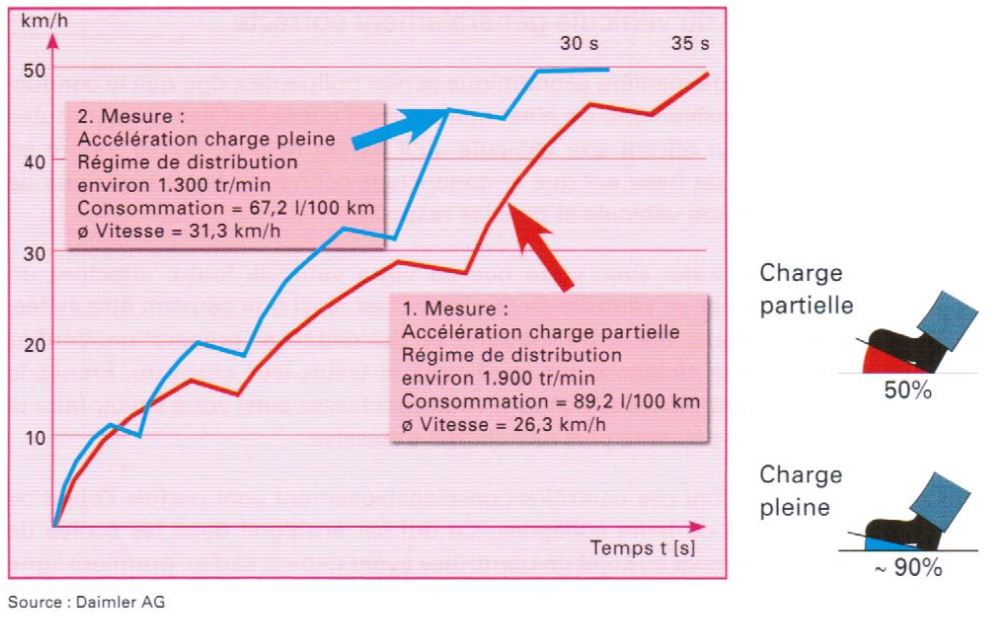 4.7  Le conducteur, élément clef d’une conduite rationnelle
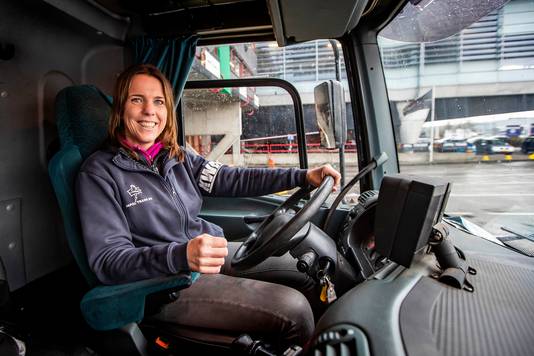 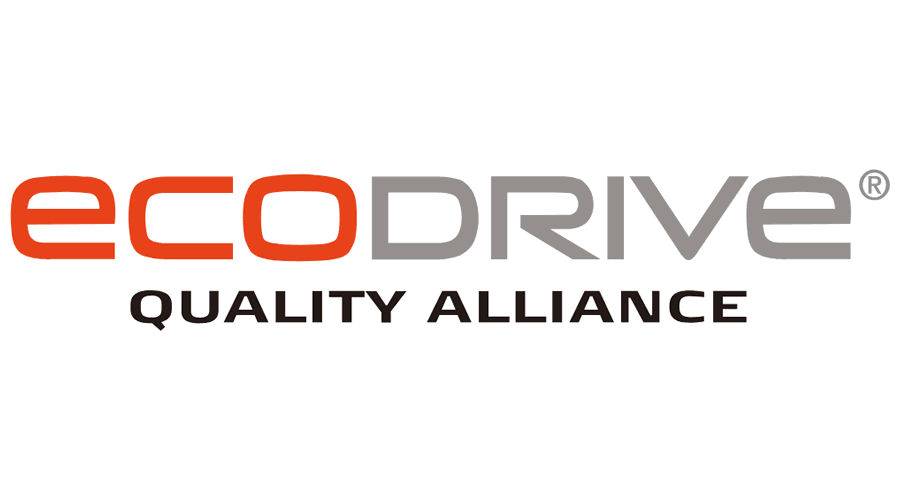 https://www.ecodrive.ch/fr/
4.7.2  Méthode de passage de vitesse
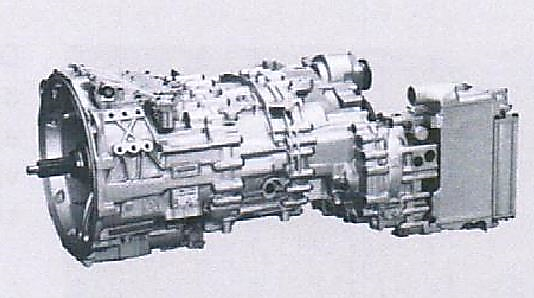 4.7.3  Conduite d’anticipation
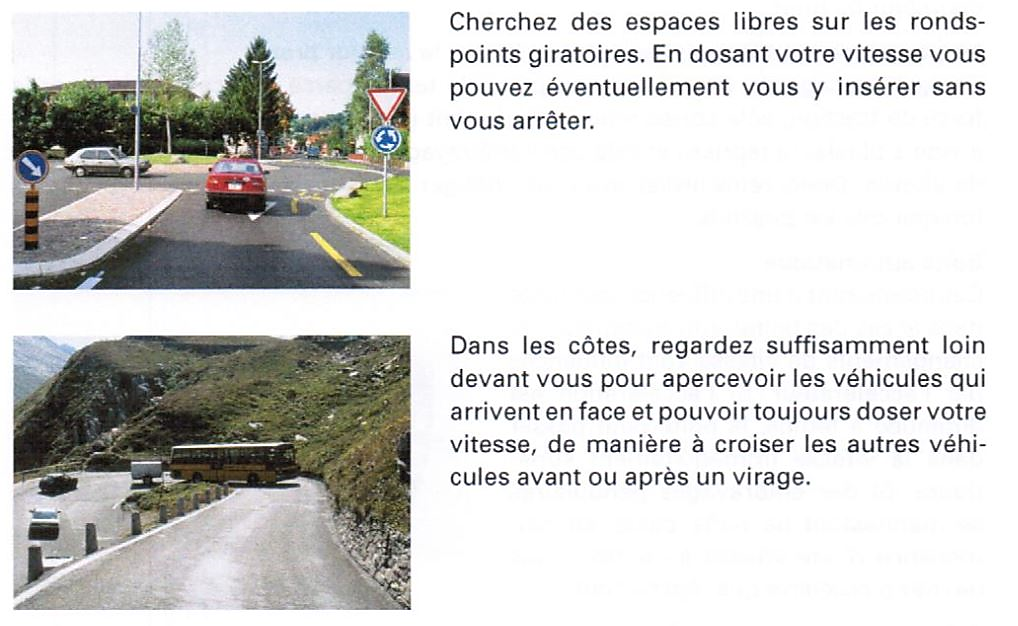 4.7.4  Règles de la conduite économique
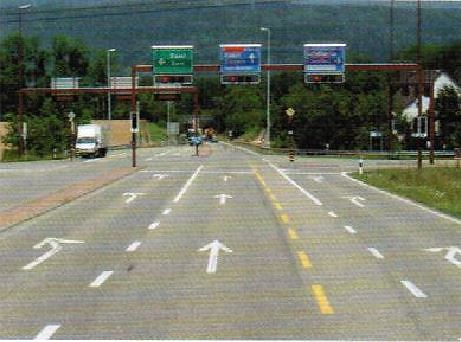 Résumé chaine cinématique
Total 24% (Pneus 3% / Carburant 13% / Maintenance 8%)
Euro0 1990 et Euro6 2014 Nox (14.4 à 0.4) et PM (0.7 à 0.01) -97%
Aspiration / Compression / Injection (dilatation) / Echappement
Pression élevée (2’500 bars) / Moment / Quantité
Turbine chaude échappement / Turbine froide admission / Pousse l’air
dans la chambre de combustion 
Refroidi l’air entre le turbo et la chambre de combustion / Air froid =
moins de densité donc plus d’oxygène dans le même volume
Injecté dans l'échappement pour réduire les Nox (oxides d’azote)
Conduite plus détendue / Allure plus régulière
Conduite en localité / Vitesse max pas dépassée
Roulement / Accélération / Air / Montée
Moteur / Embrayage / Boite de vitesse / Arbre de transmission /
Différentiel / Arbre de roue / Roues
Force circulaire / Zone verte / Meilleur rendement/ Entre 1000 et 1500 t/min
Distance et carburant : litres x 100 / km = l/100 km
Distance et conso : l/100 km x km / 100 = litres
Zone verte du compte tour/ Grand rapport = bas régime / Couper les gaz tôt /
Anticipation / Faire en sorte de ne pas s’arrêter
Coûts variables influencés par le chauffeur
Evolution depuis 1990 (norme Euro)
Fonctionnement du moteur
Injection Common Rail (CR)
Turbo

Intercooler

Adblue
Régulateur de vitesse (CC et ACC)
Limiteur de vitesse
Résistances durant la conduite
Chaine cinématique

Couple de rotation
Calcul de la consommation de carburant
Calcul de la consommation de carburant
Conduite éco
Merci pour votre participation